Inmunización y vacunación
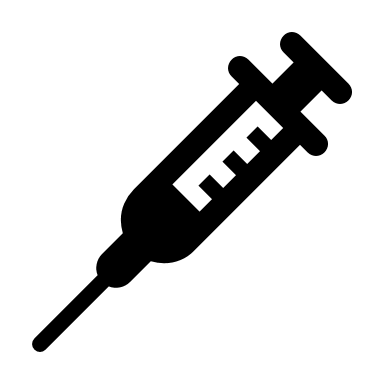 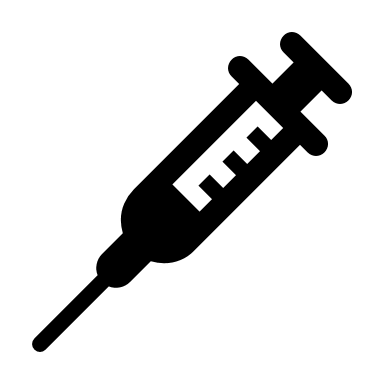 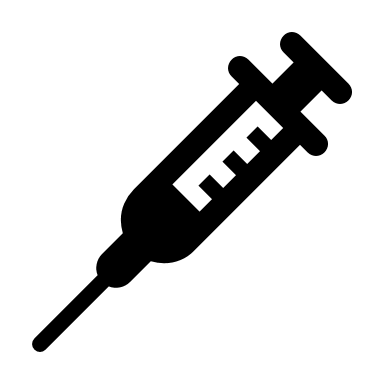 La inmunización se refiere a la activación del sistema inmunitario a través de la administración de un compuesto biológico. La exposición a través de la vacunación, permite prevenir y proteger contra una determinada enfermedad infectocontagiosa
Una vacuna es toda aquella preparación que produce inmunidad contra una enfermedad infectocontagiosa 
generando anticuerpos contra la misma
Las vacunas son consideradas la medida más eficaz contra la prevención de enfermedades infectocontagiosas
Al administrar una vacuna,  el agente biológico estimula el sistema inmune, el cual desarrolla anticuerpos y guarda el registro, protegiendo así ante una eventual exposición
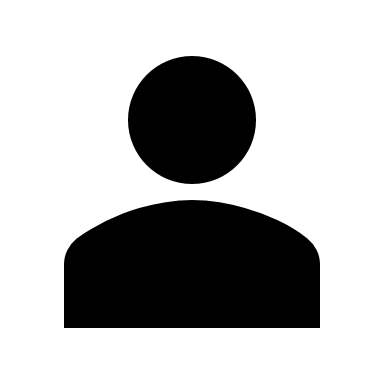 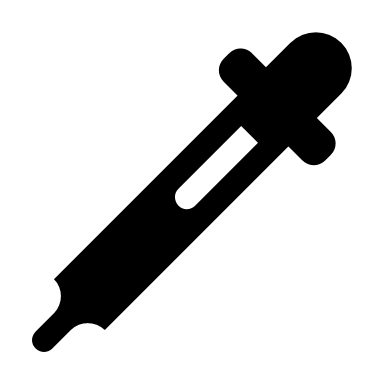 La administración de una vacuna, es generalmente mediante inyección, sin embargo, existen vacunas orales y de inhalación
Las vacunas están compuestas de virus,  bacterias o toxinas de los virus o bacterias. El proceso de elaboración de las vacunas asegura que estos compuestos no sean riesgosos para la salud, por lo que su colocación es segura
Nuestro sistema de salud posee uno de los esquemas de vacunación más completos a nivel mundial

Las campañas de vacunación han permitido lograr una cobertura vacunal del 80% en muchas de las enfermedades infectocontagiosas, otras enfermedades han sido erradicadas o bien están en proceso de erradicación
El esquema de vacunación inicia al nacimiento y se mantiene durante la adolescencia y la edad adulta. Consulte en su centro de salud por las vacunas correspondientes a su grupo de edad.
¡Construyamos salud juntos!
SERVICIO MÉDICO UNED